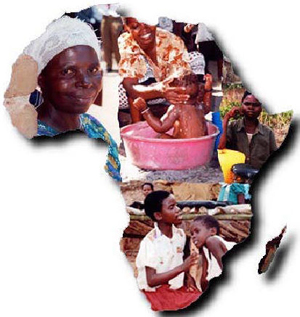 Pomozimo Africi
Mislav Zadro i Kristijan Jurišić
Afrika je kontinent s 1.000.010.000 ljudi,ali mnogo više od polovice od njih svaki dan je gladno,žedno i dalo bi sve za onu mrvicu kruha koju mi bacamo na pod.
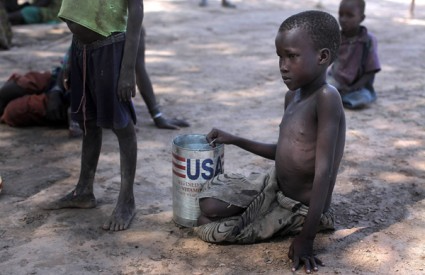 Oni se zadovoljavaju malim stvarima i male stvari ih čine sretnima.Oni nemaju Mc’Donalds i Burger King,oni nikada nisu probali ni kockicu Milke niti Sladoled od jagode.Njima je dovoljna kora od kruha koju neki od nas ne vole i bacaju.
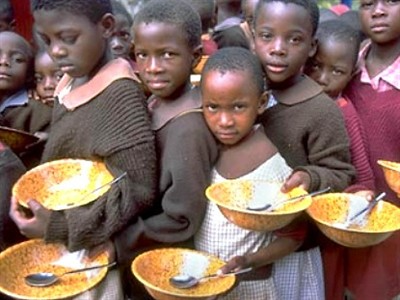 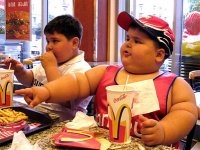 Ali mi im možemo pomoći!
  Postoje mnoge  udruge koje pomažu djeci u Africi i osnivaju sirotišta,
  također.Time im daju krov nad glavom i siguran život.I ako je to za nas loše,za njih je to spas od dana bježanja po šumi,dana nošenja vode po nekoliko kilometara i još drugih strašnih dana koje mi ne možemo ni zamisliti.
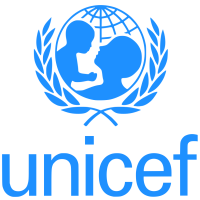 http://www.unicef.hr/show.jsp?page=148840
(Unicefova akcija ‘‘Škole za afriku’’)
Unicef-Škole za Afriku
Uključivanjem 51 hrvatske škole, Ured UNICEF-a za Hrvatsku priključio se 2008. godine provedbi projekta Škole za Afriku. 2009. godine u projektu sudjeluje 194 škola i oko 60000 djece, a njihove su aktivnosti do sad bile usmjerene na pomoć djeci u Ruandi.
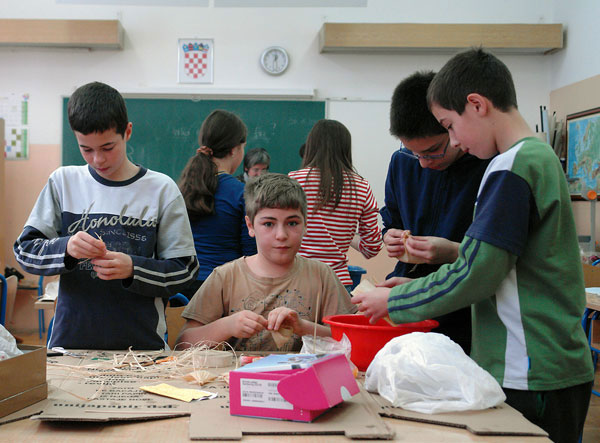 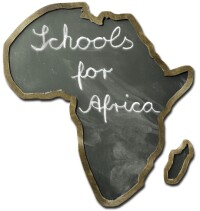 što se može nabaviti donacijama?
95 kn	stoje knjige i bilježnice za dva učenika za jednu školsku godinu
190 kn	stoje klupa i stolice za dva učenika





325 kn	omogućuje dodatnu edukaciju učitelja
500 kn	stoji sportska oprema za jednu školu
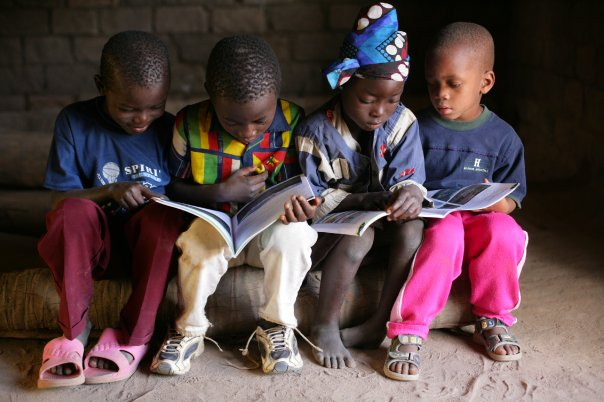 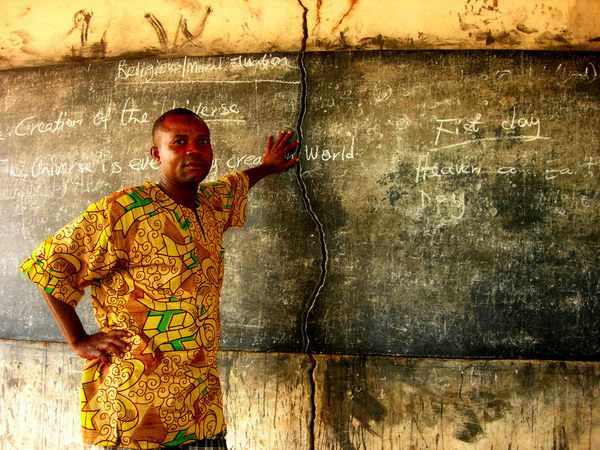 625 - kovčeg pun stvari koje se mogu naći u učionici (bilježnice, olovke, gumice, škare, ploča). Svaki kovčeg ima dovoljno pribora za jednog učitelja i 80 djece.




10.700 - oprema jedne učionice s klupama i stolicama, pločom i učiteljskim stolom
25.000 kn - uspostava i opremanje centra za obrazovanje djece koja su napustila redovno školovanje
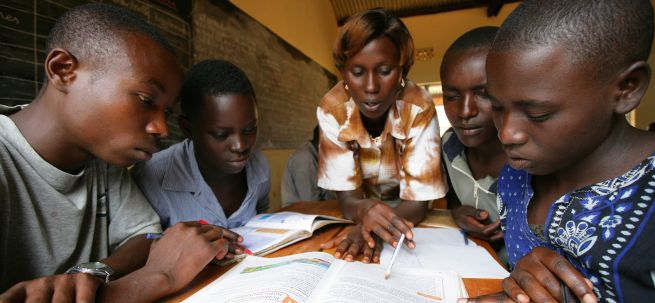 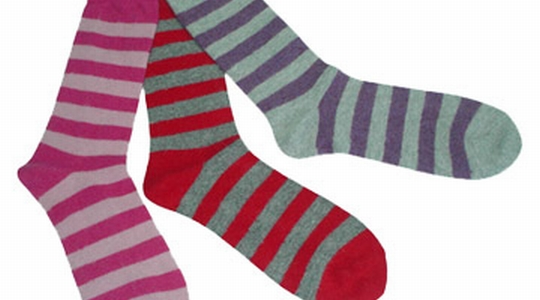 Kako pomoći?
Pomoći se može na razne načine.Dati kunu,ili dvije,to zasigurno nije problem.Možete dati i staru odjeću i obuću koju ste odavno preraslii koja vam samo skuplja prašinu u ormaru.Ili poslati brašno ili neku drugu namirnicu koja vam netreba.
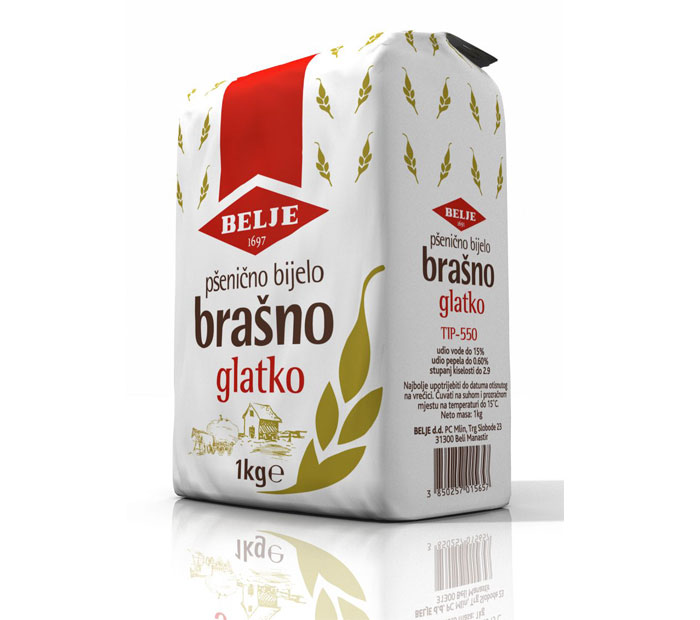 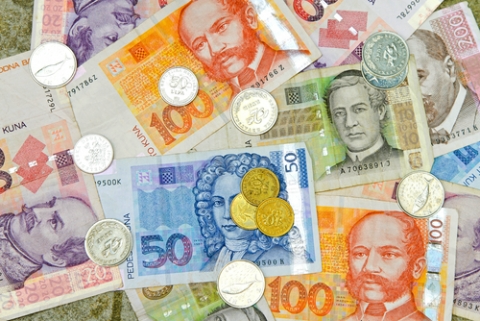 Njima za sreću ne treba puno!
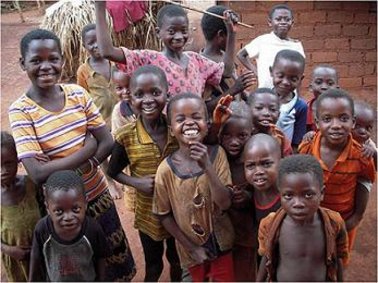 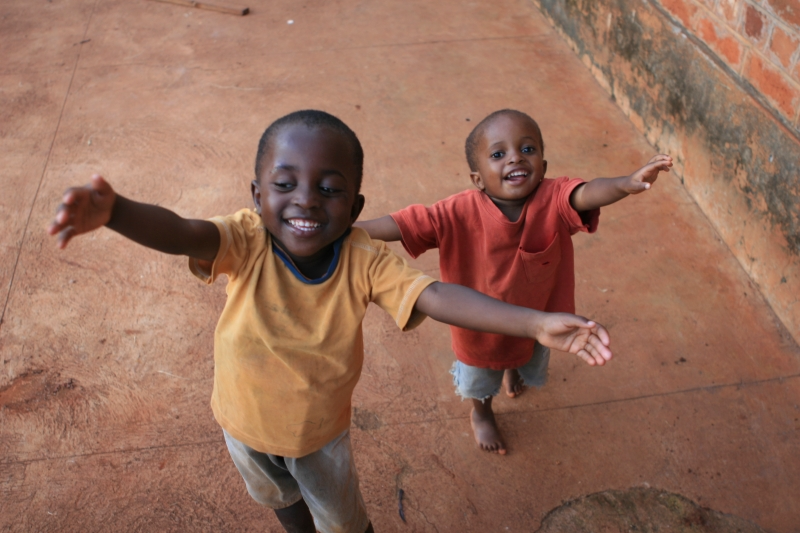 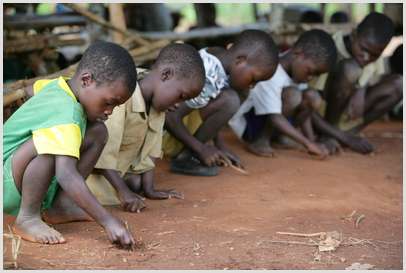 OŠ Luka vas poziva:
U sklopu projekta "Škole za Afriku" od 13. do 15. prosinca 2011.  u predvorju naše škole bit će organizirana prodajna izložba kolača i čestitaka te tombola s ciljem pomoći djeci Etiopije. Za tu će prigodu u našoj školi nastupiti i Mali afrički bend. Sve vas pozivamo da se uključite u akciju.
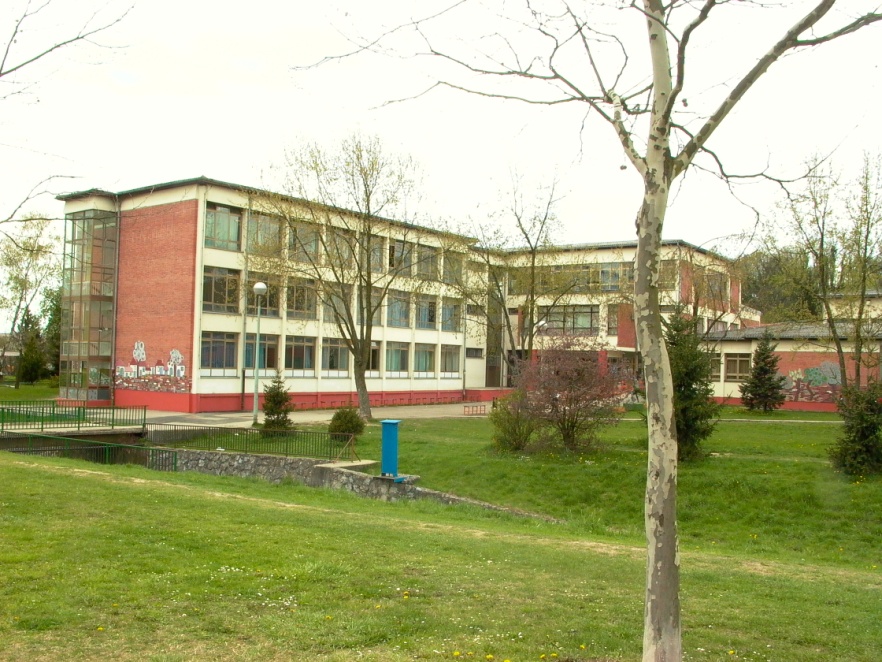 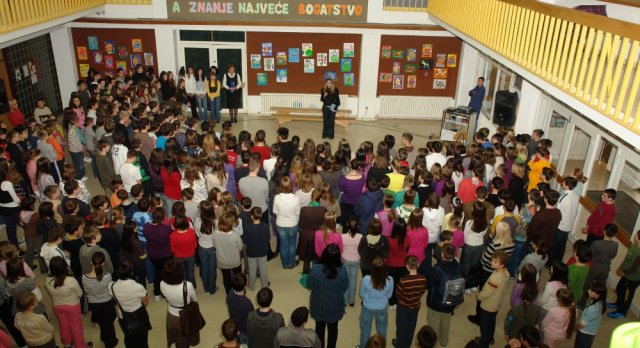 Tko im još pomaže?MISIONARI
‘’Nikola Babić iz Rijeke, psiholog, koji je kao misionar laik proveo godinu dana djelujući u Ruandi. Na pitanja što ga je uopće ponukalo na oduku da pođe u Afriku te kako je izgledala jedna njegova svakodnevnica u misiji, spremno je odgovorio, spremajući se za ponovni odlazak među Afrikance.’’
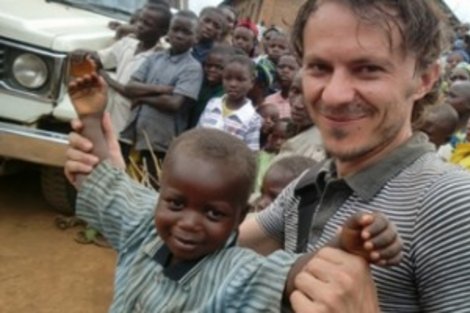 Budi zadovoljan onim šta imaš,jer neki nemaju ništa!
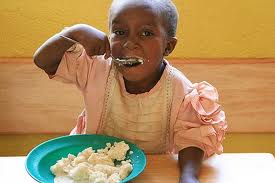 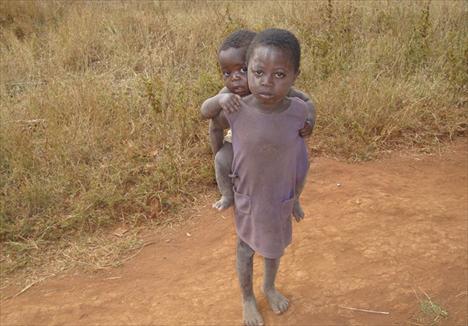 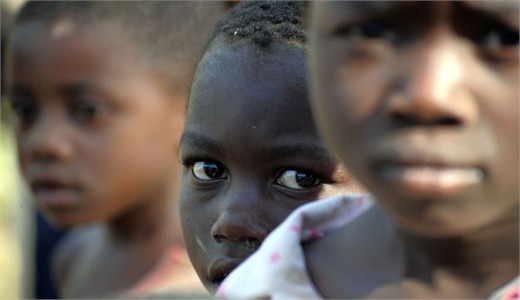 Da li nakon ovoga ostanete ravnodušni?
Zato uzmite po kuni,dvije i darujte to djeci u Africi.Njima je to najpotrebnije!
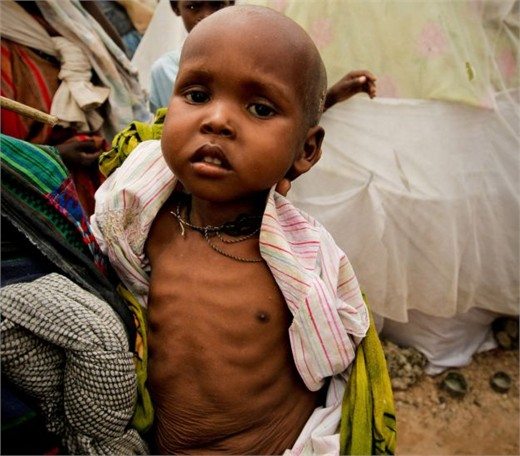 Pomozimo im!
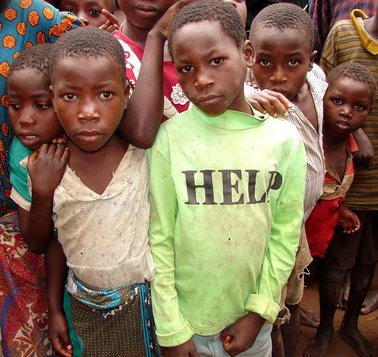 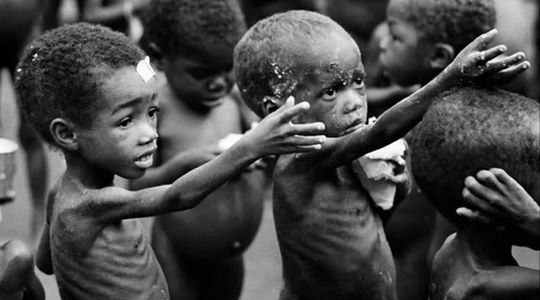